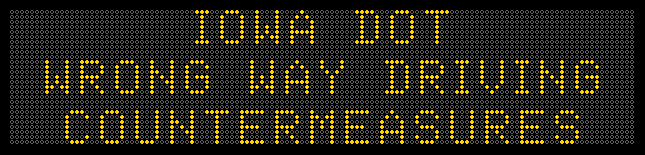 1
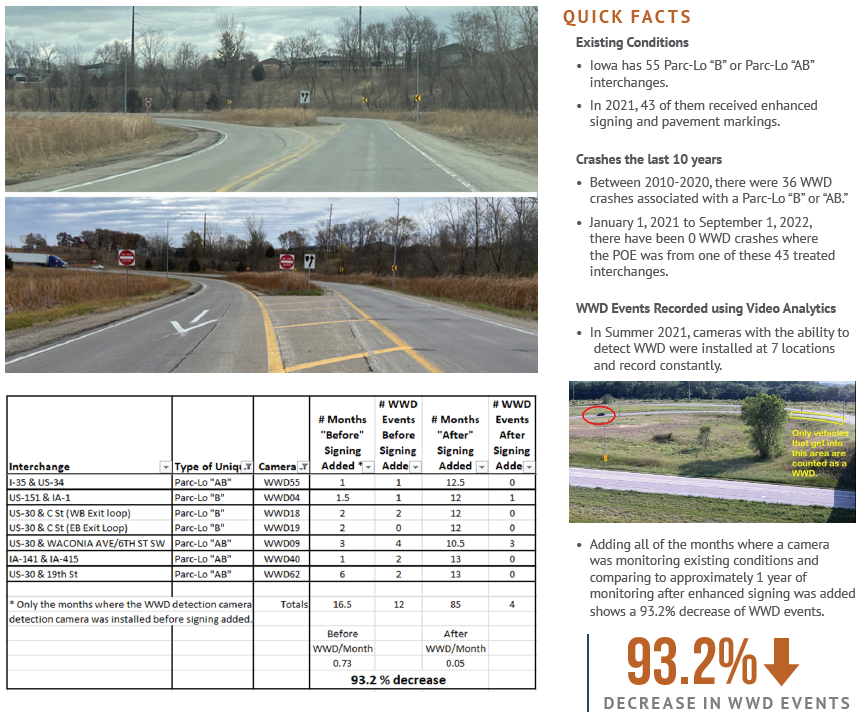 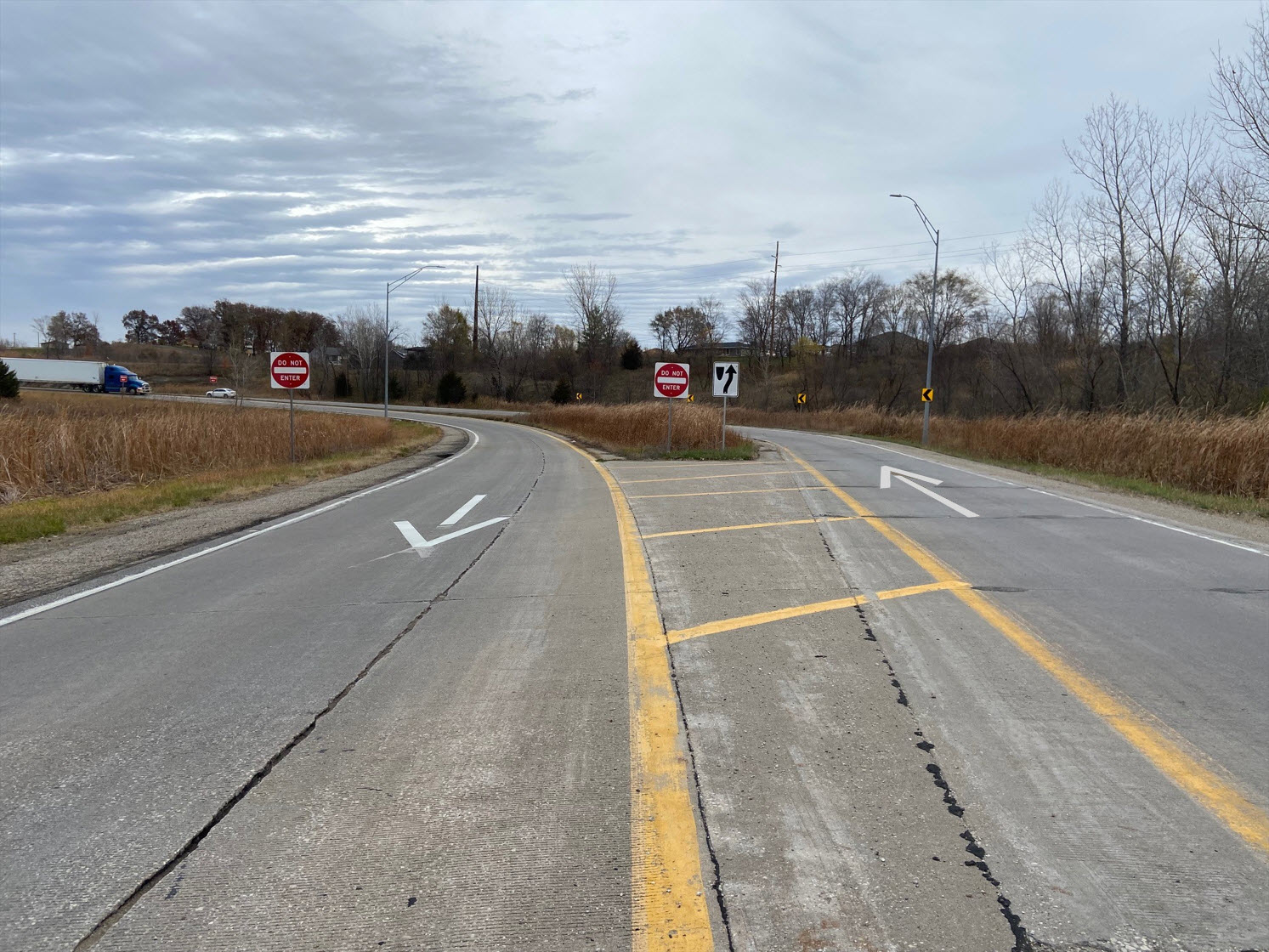 2
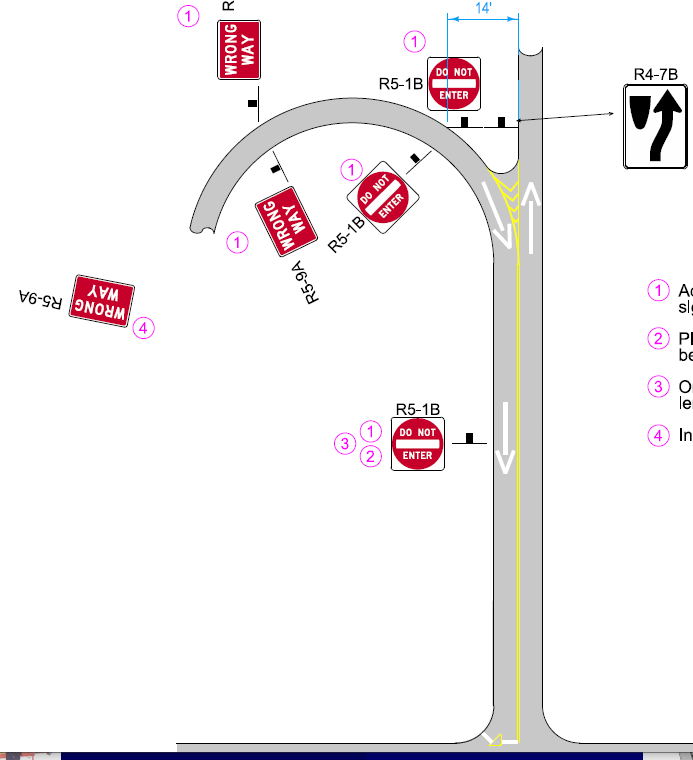 Folded DiamondInterchange
3
Treatment #9
Over the course of a year, we tried 8 different treatments.
Finally….. #9
Installed 7/19/21
1 WWD every 27.5 days
91% reduction
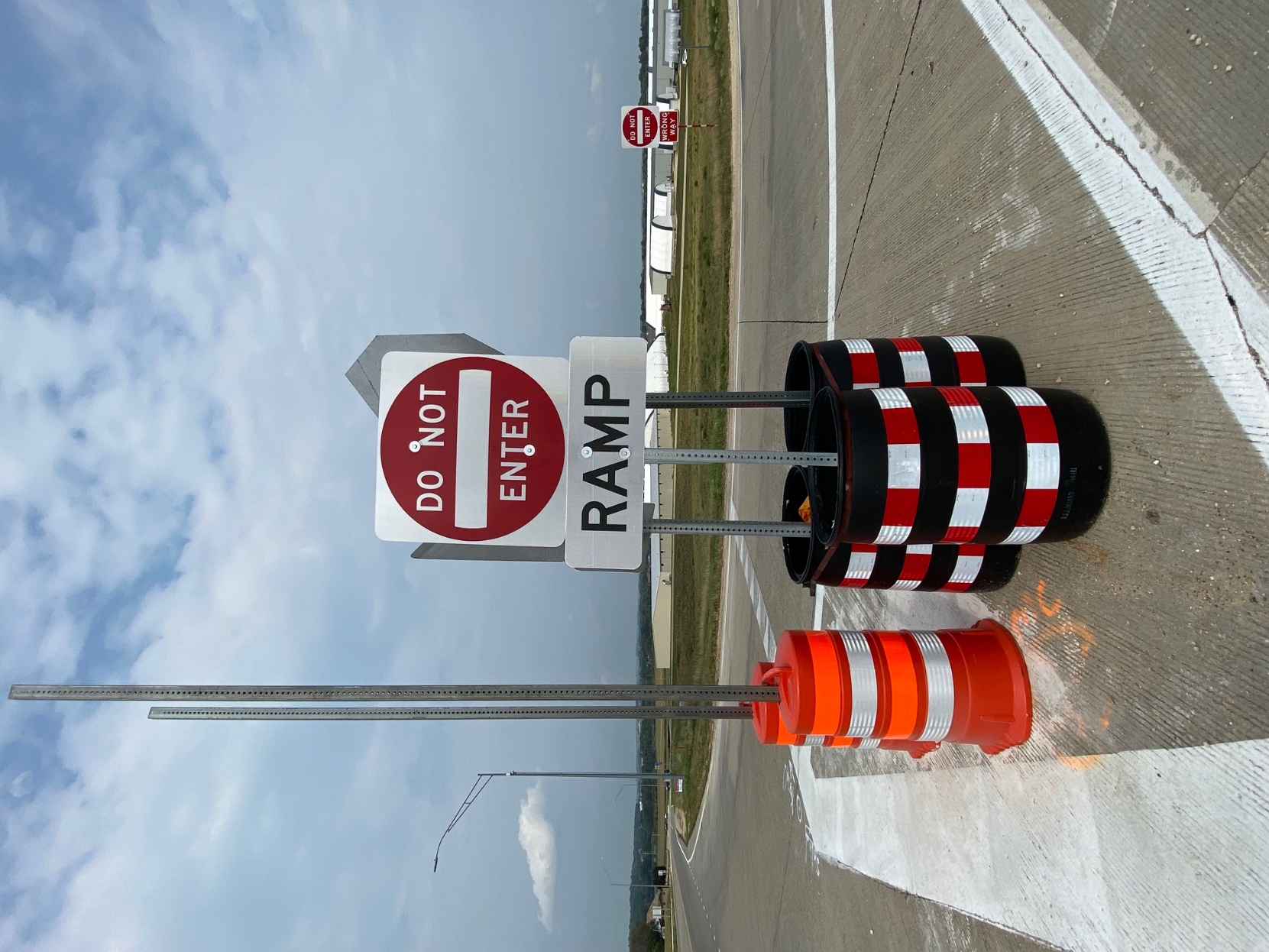 4
Dyersville Update
5
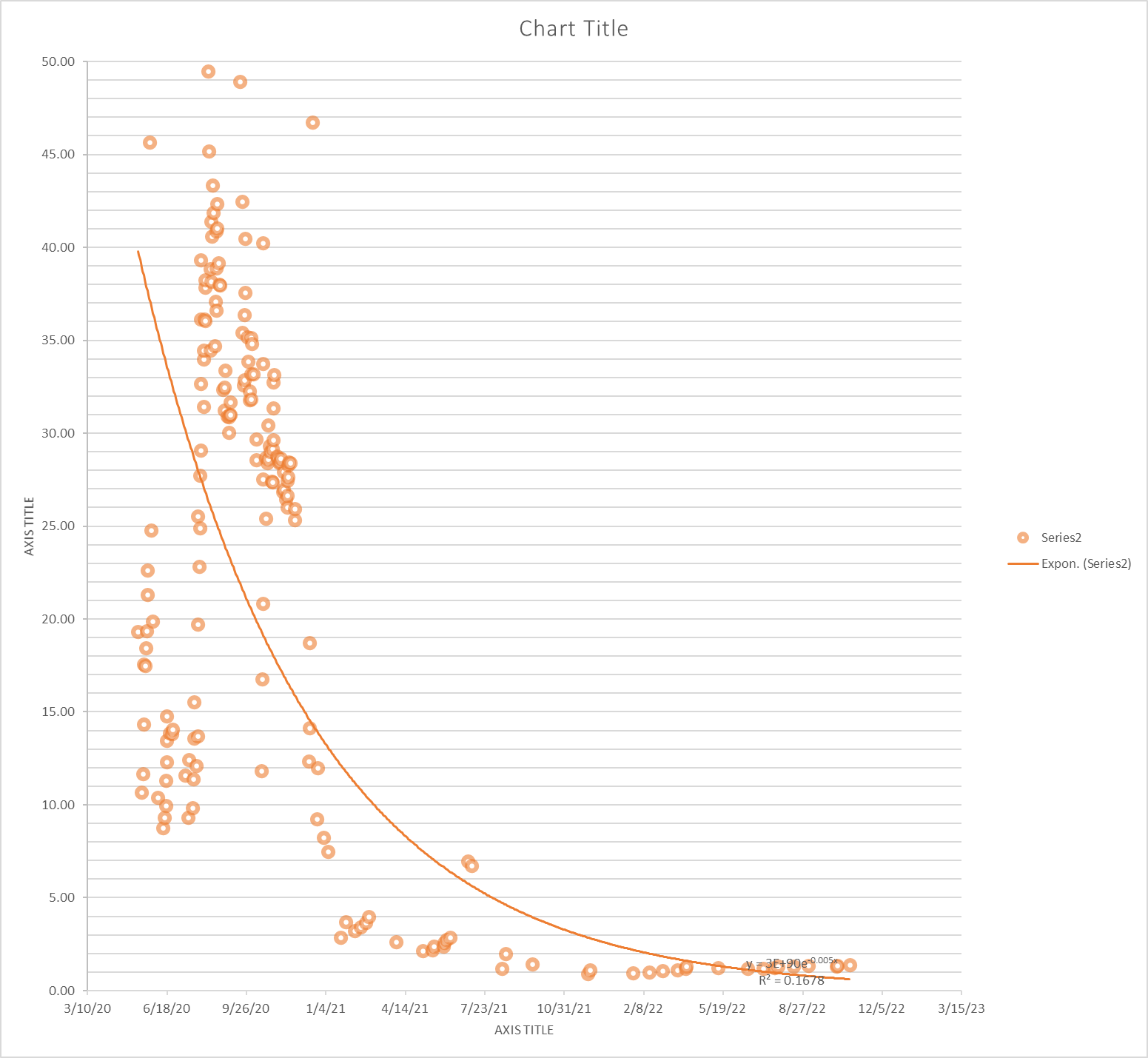 177 WWD Events
21 WWD Events
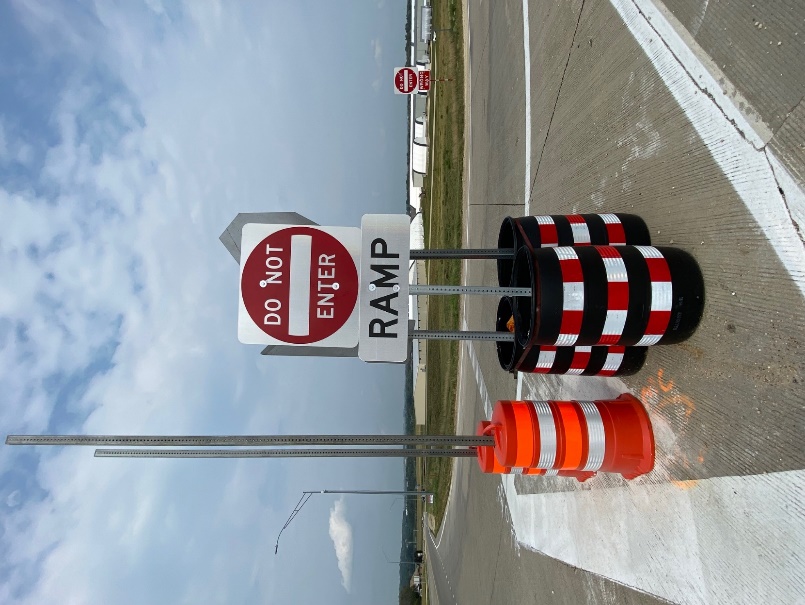 Average 1.24 WWD/Month for last 16 months
Average 26.9 WWD/Month for 1st 16 months
6
Converted from 3 temp barrels to 2 Post Anchored PSST Legs
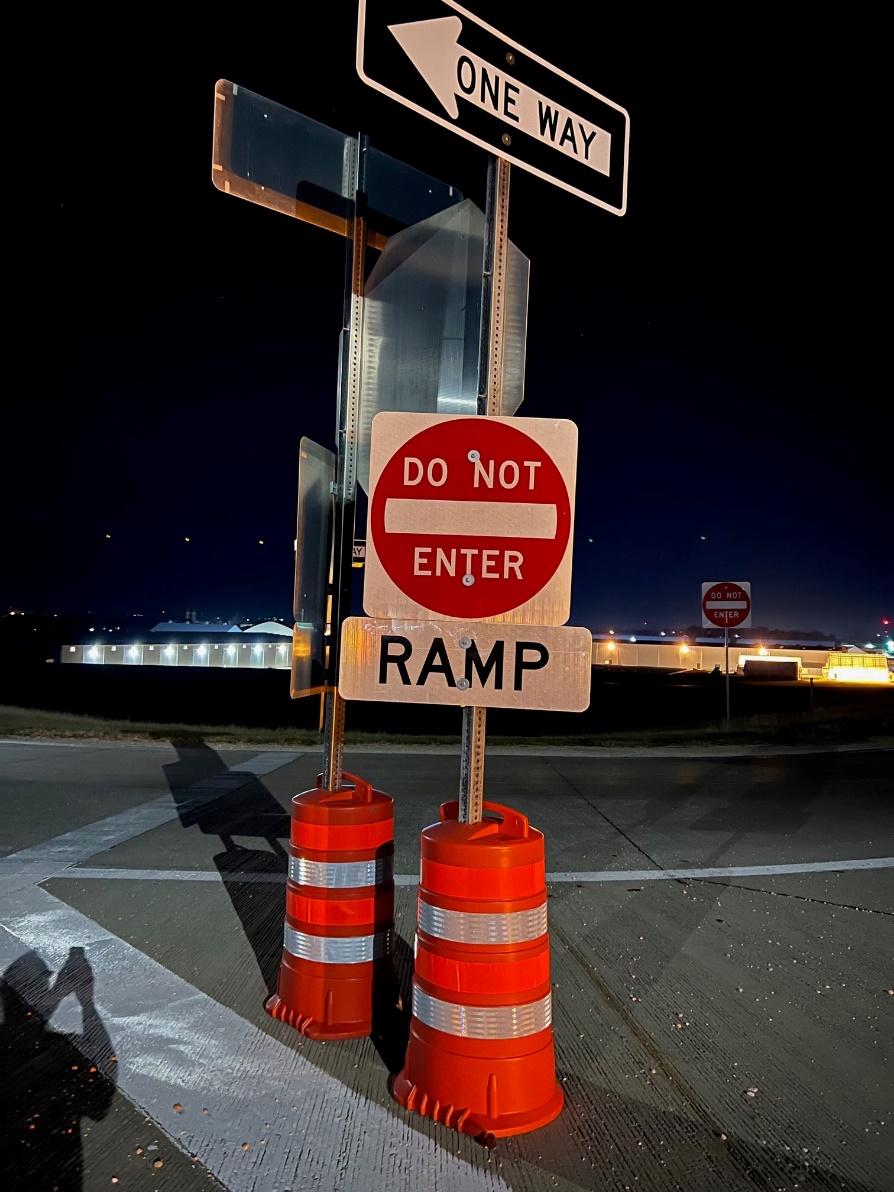 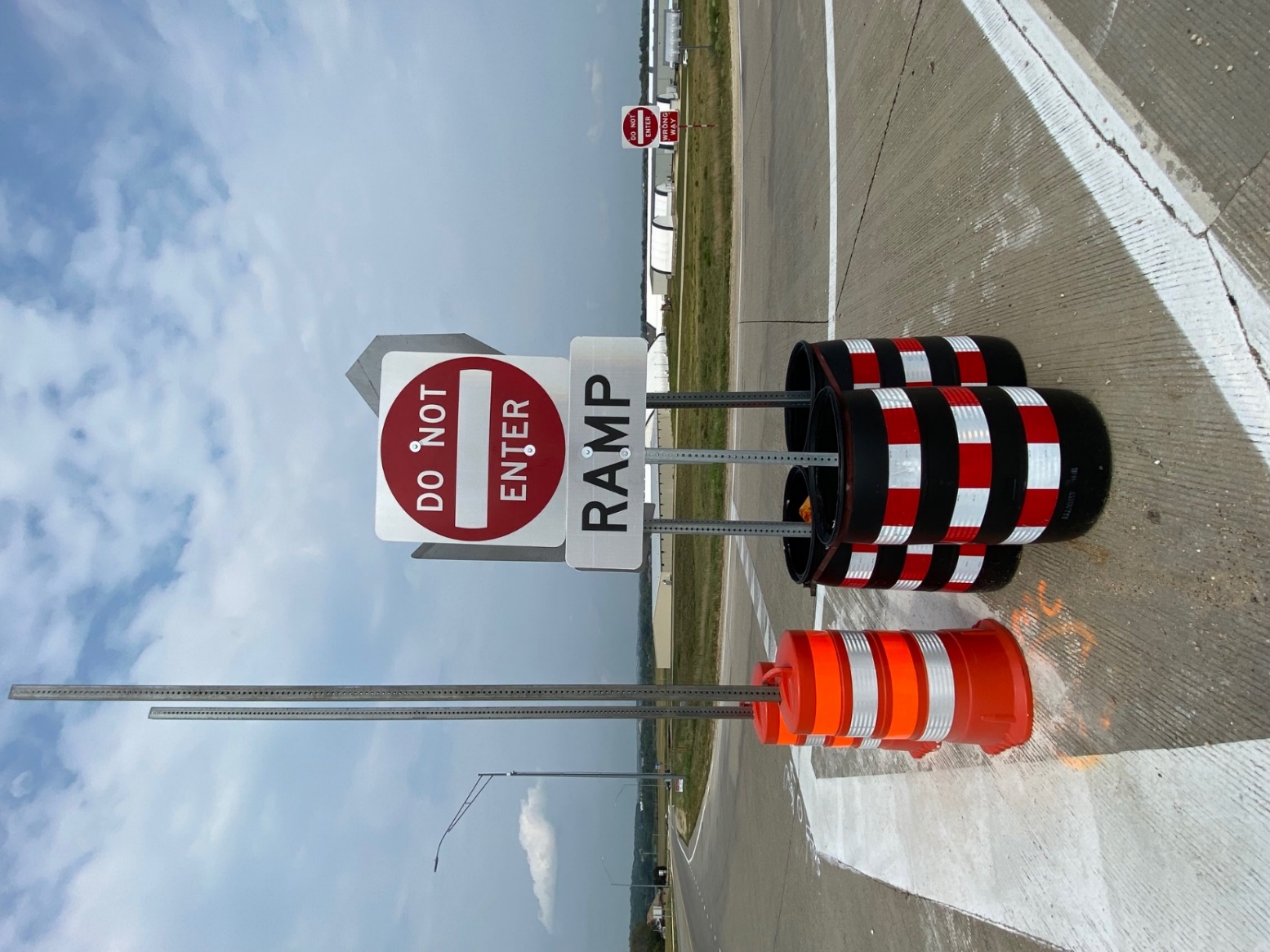 7
Before adding the Barrels	See if this placement works.
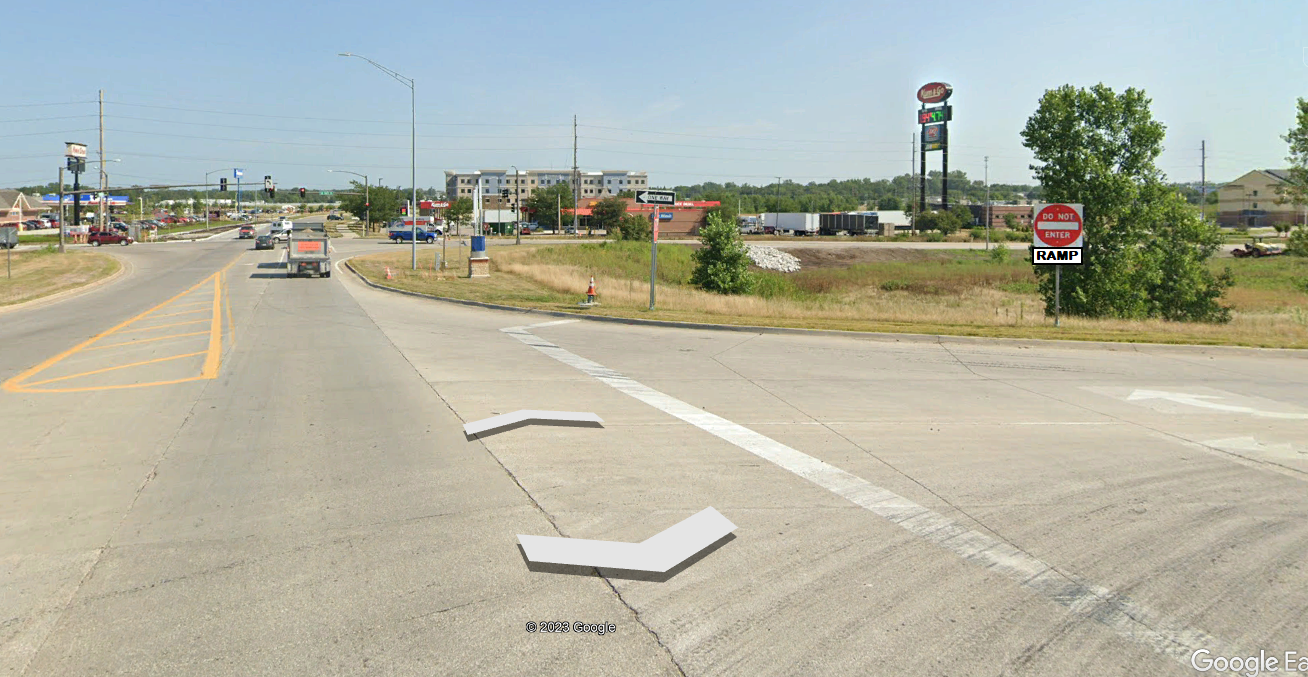 Proposed only.  Not implemented anywhere in Iowa (yet).  Would like to try at a few locations in 2023.
8
I-235 & Keo Way
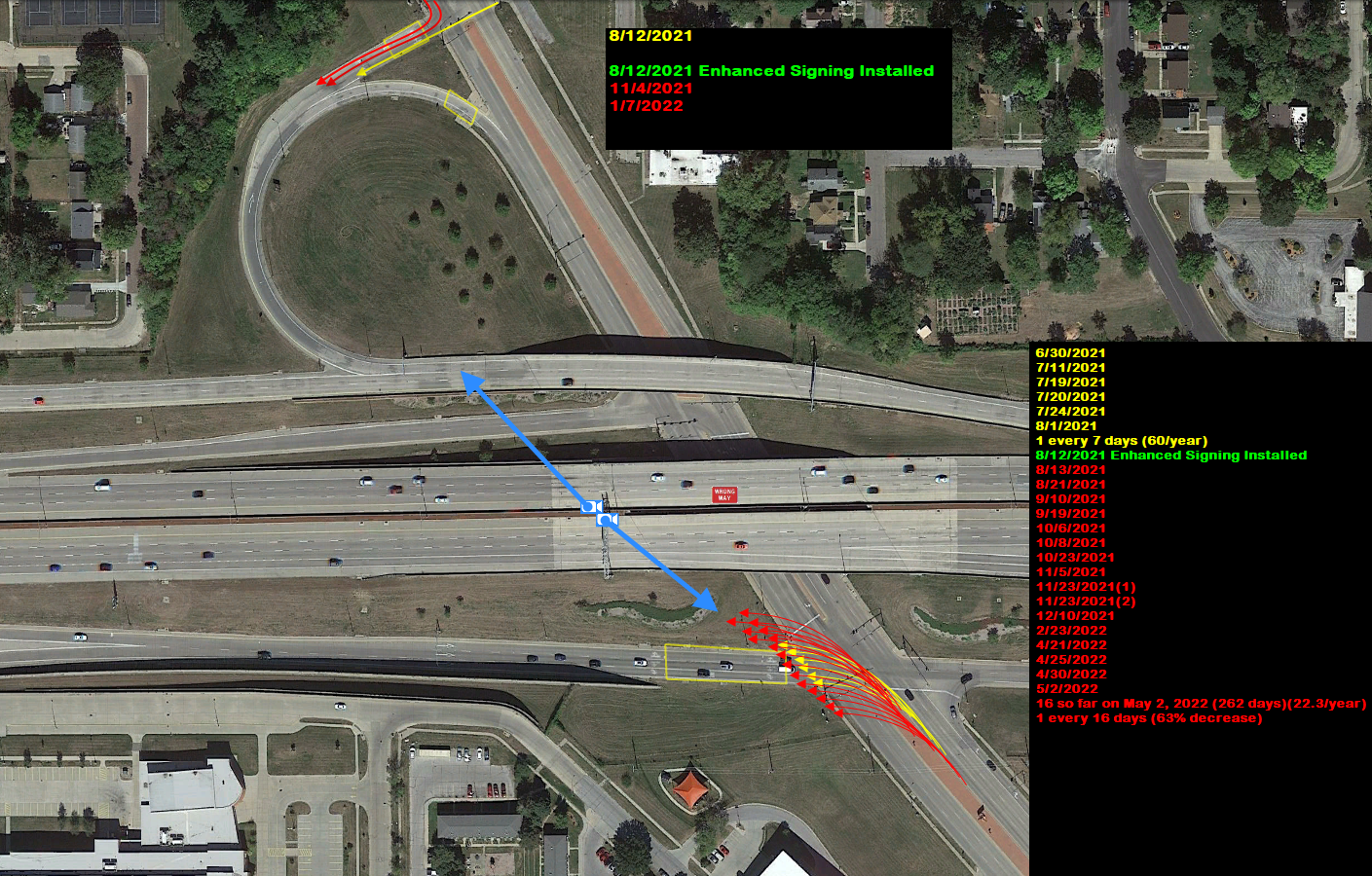 9
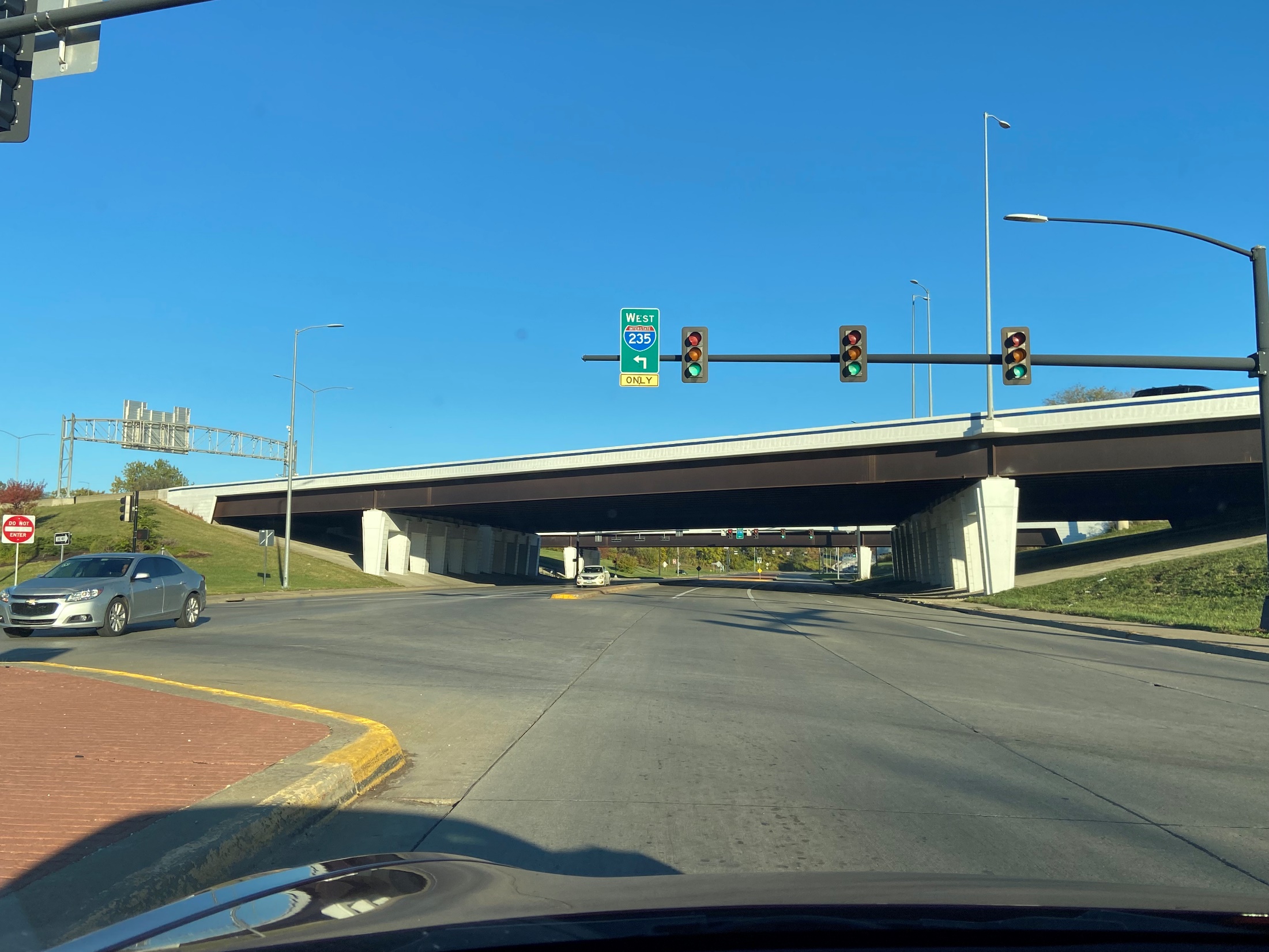 Existing.  
Do you see why someone might turn left here?
10
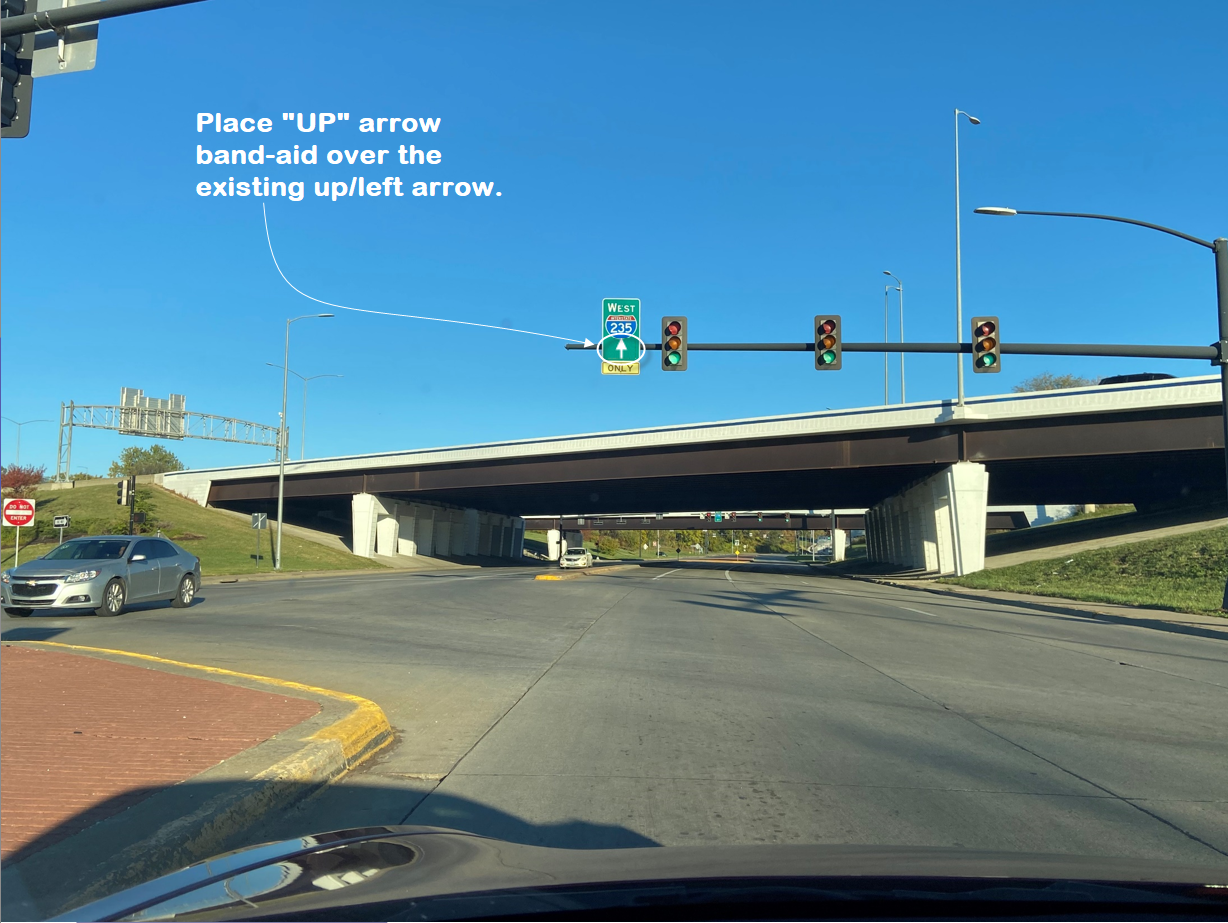 11
Score:
37 WWD Events Since 6/29/21
1.7 WWD events/month
 (5 years of 911 or sensor data) (No detection camera)
3 WWD Event since signing changed on 8/29/22
0.4 WWD events/month
76% decrease
12
Shut off the Luminaireon 3/4/22Update on 4/4/23 (after 13 months)
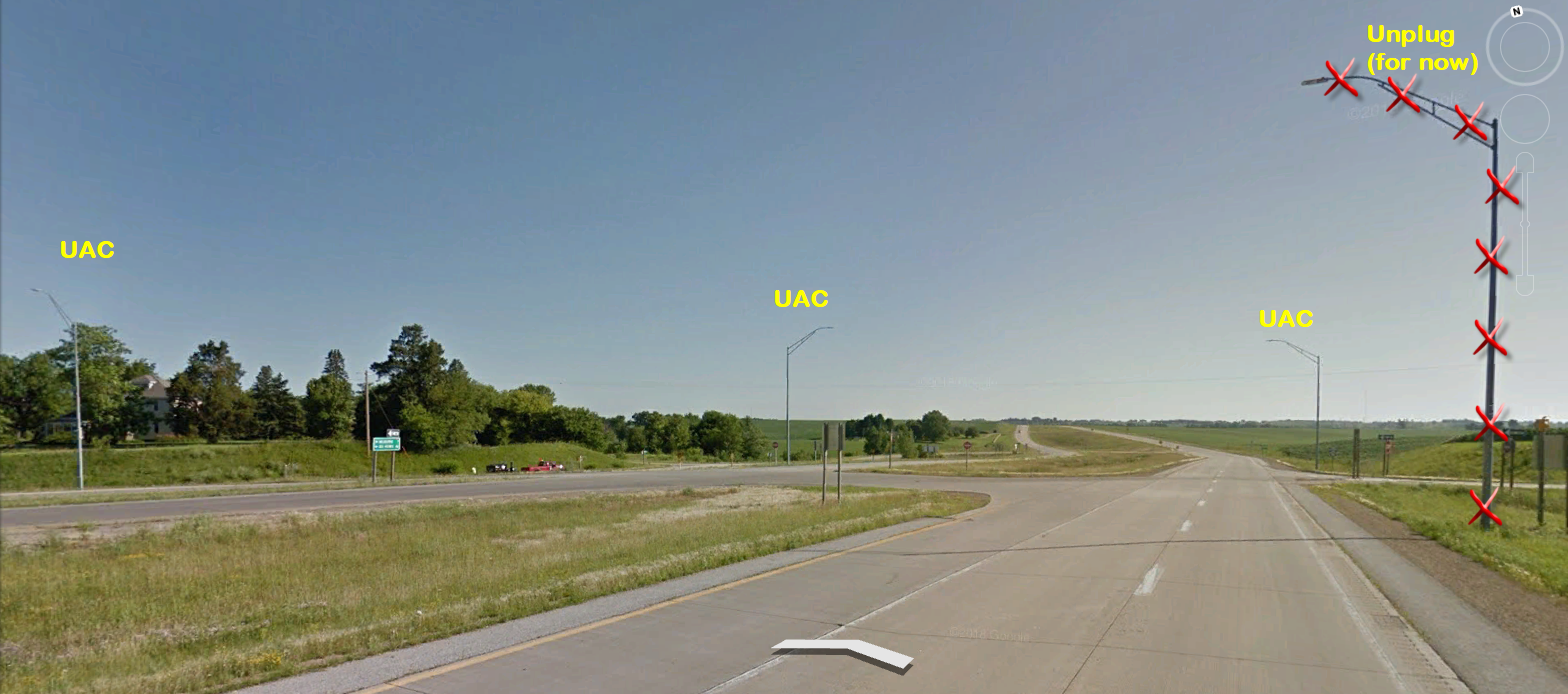 (Night only WWD Events)
Before (Light on) – 71 WWD / 7 ¼ Months (10 WWD/month)
After (Light off) – 58 WWD / 13 Months (4.5 WWD/month)
   (55% decrease)
13
Odd, but not uncommon POE(Point of Entry)
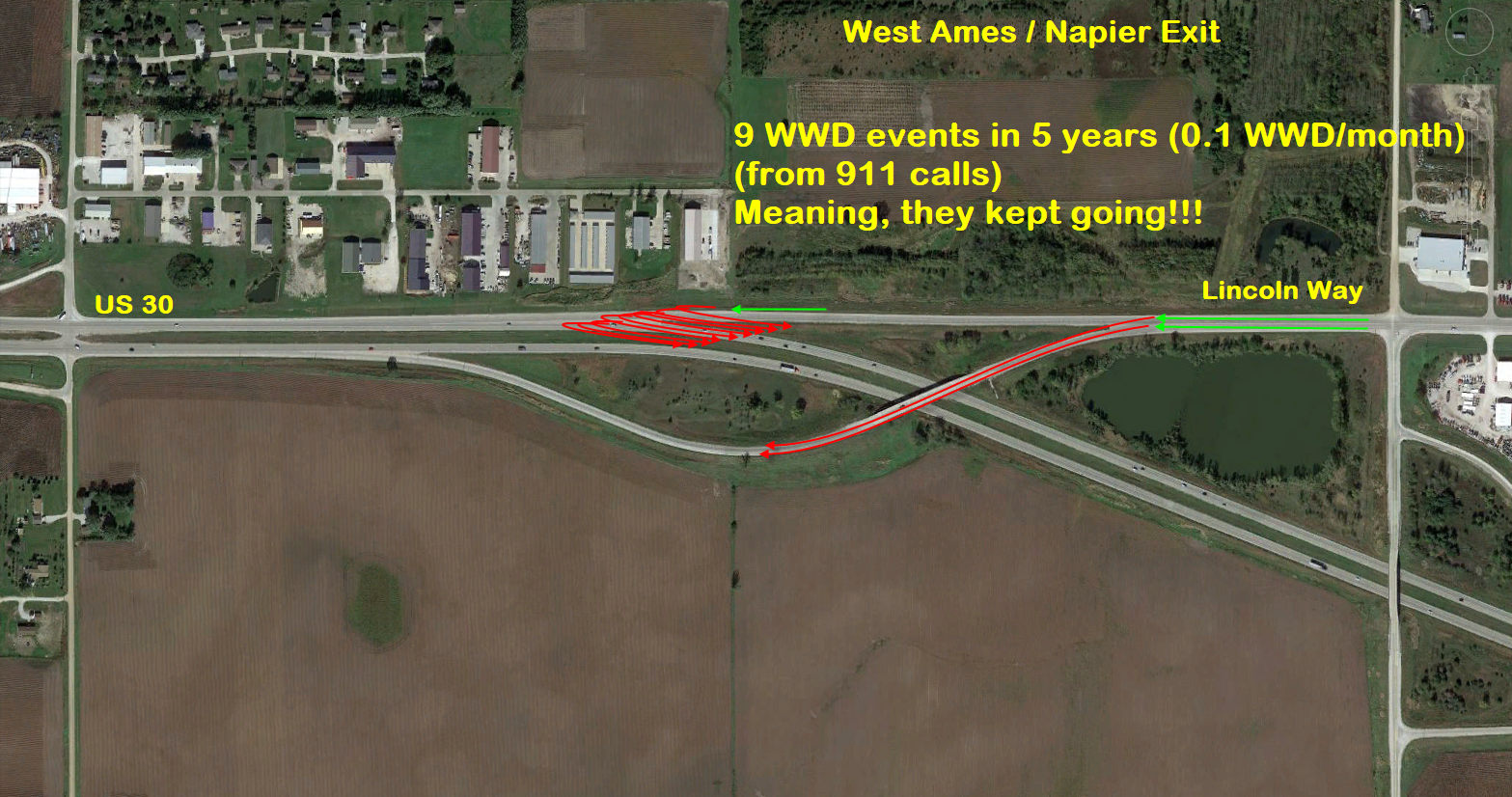 14
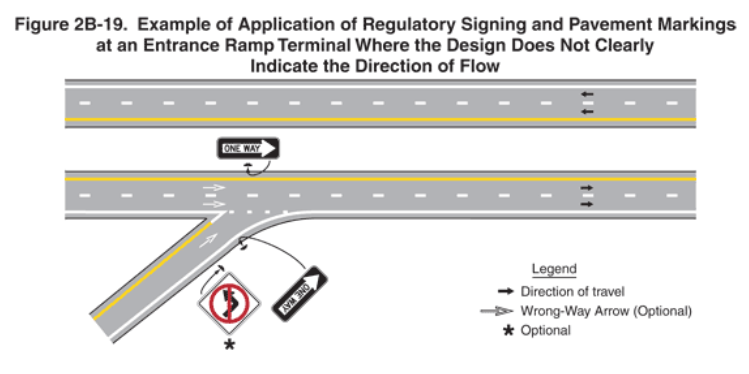 MUTCD Treatment (2B-19)
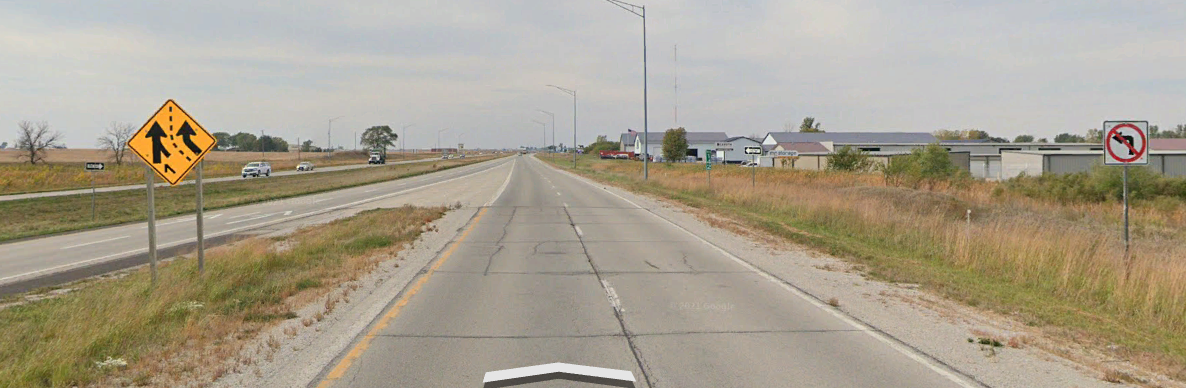 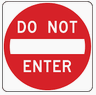 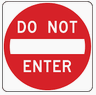 15
Score:
9 WWD Events Since 1st we found out
0.13 WWD events/month
 (5 years of 911 or sensor data) (No detection camera)
1 WWD Event since Enhanced Signing/Pavement Markings
0.05 WWD events/month
(20.5 months of data) (7/21/21 to 4/7/23)
62% decrease
16
Added an Acceleration Lane
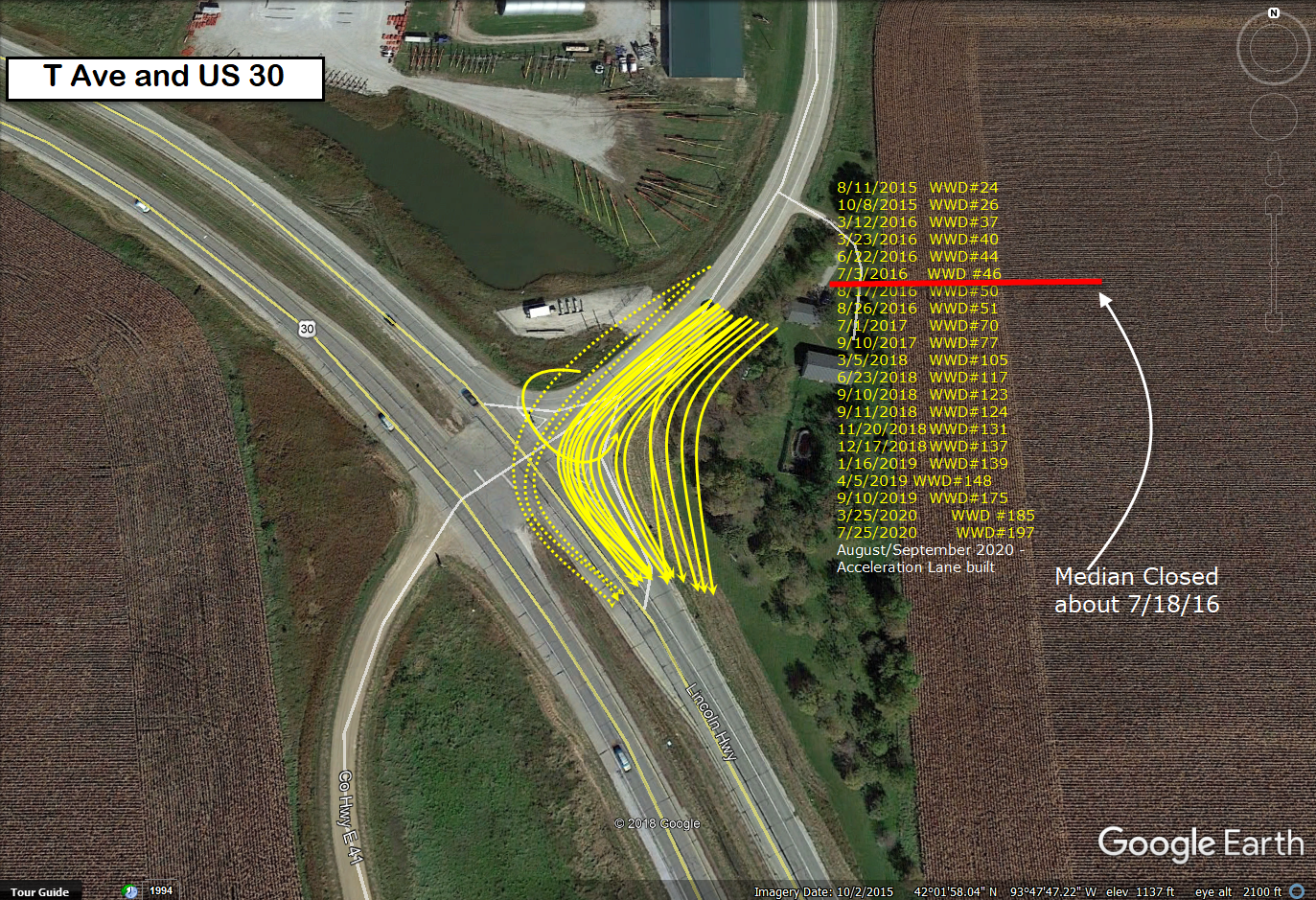 17
Closed Median – Added Signs and WWA
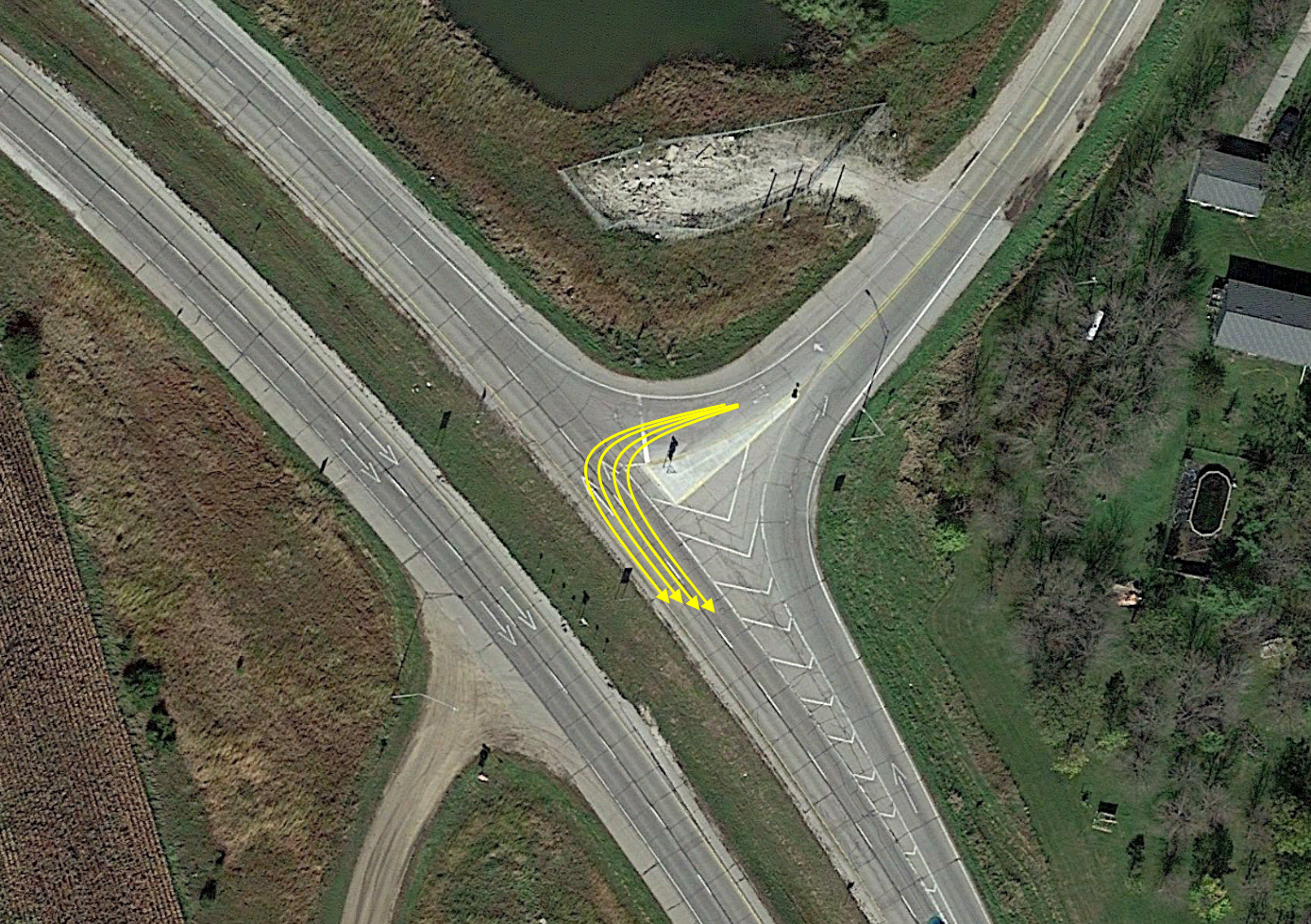 18
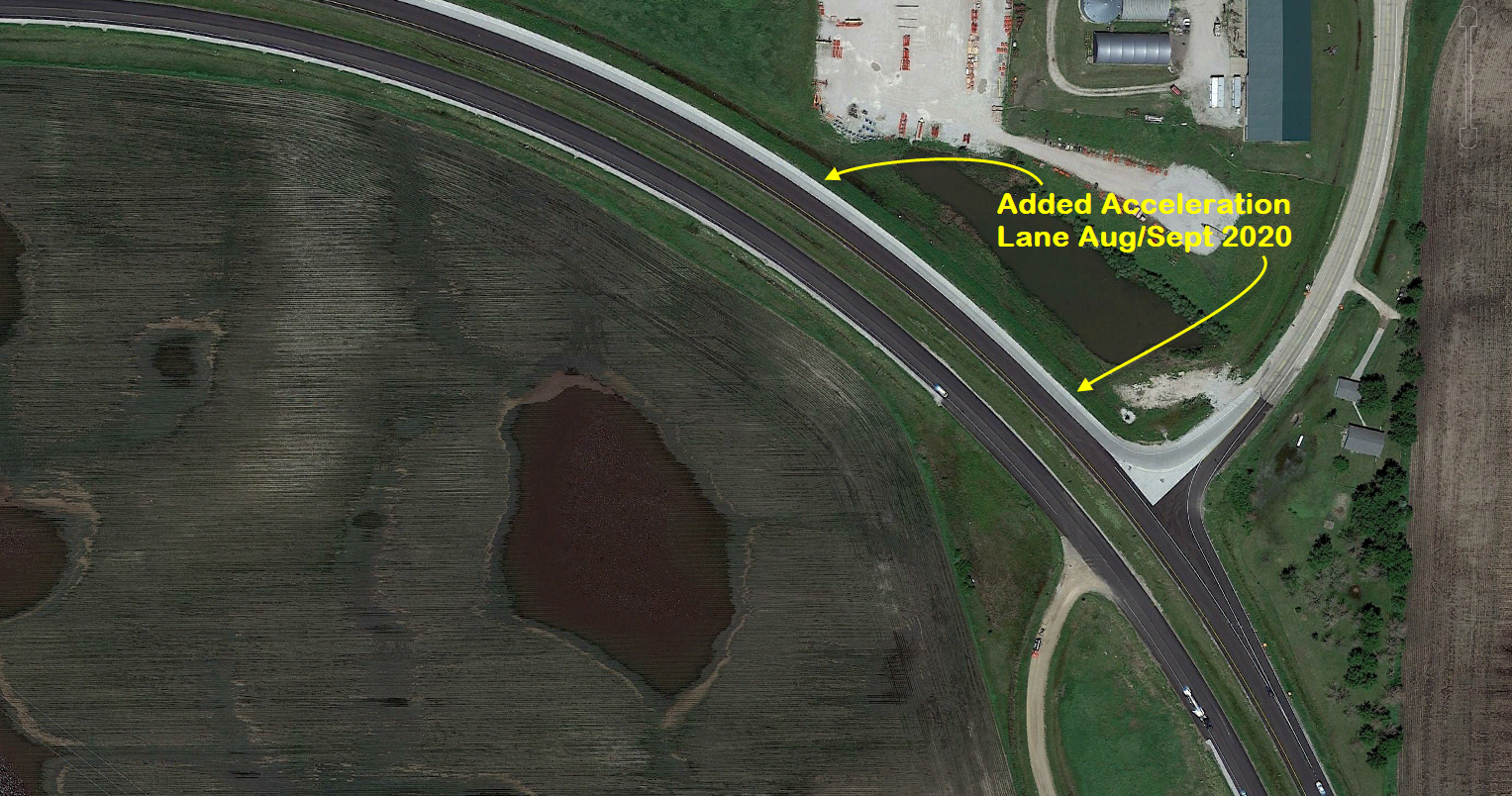 19
Added Acceleration Lane
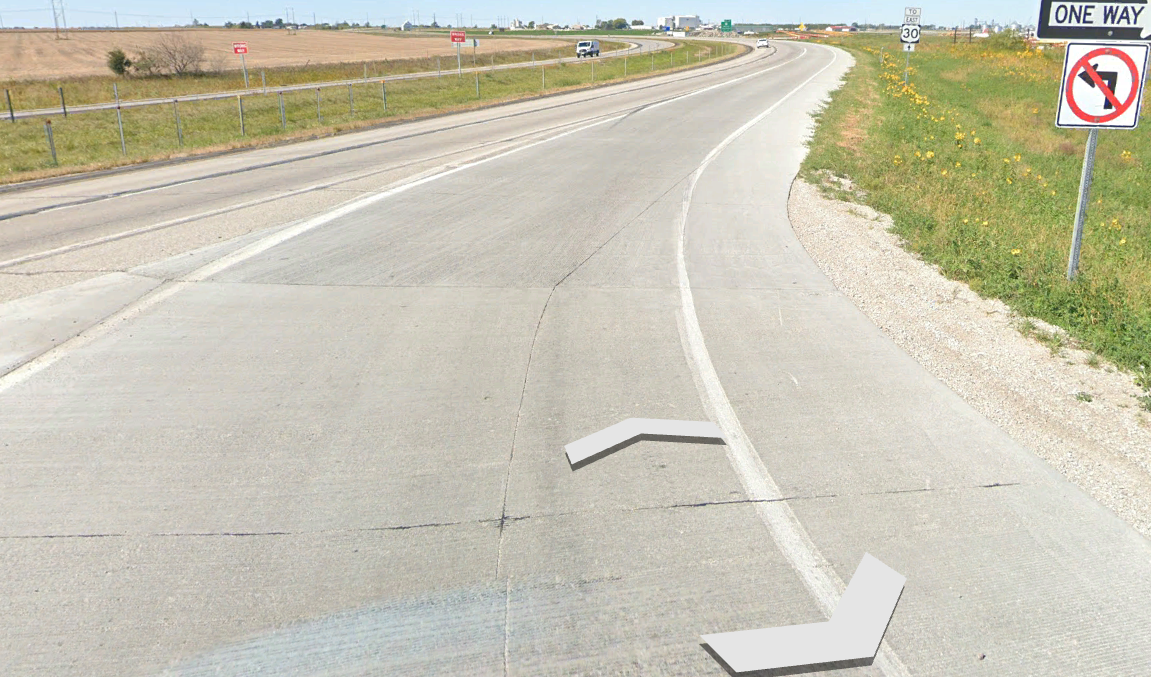 20
Score:
13.5 WWD Events Since we Closed Median on 8/1/16
4 years (48 months) as of 8/1/20
0.28 WWD events/month
 (911 or sensor data) (No detection camera)
Acceleration Lane Built Aug/Sep 2020
2.5 WWD Event since Acceleration Lane
8/1/20 to 4/1/23 (32 months)
0.08 WWD events/month
71% decrease
21
At-Grade Intersection
New Signs/Pavement Markings
Larger Signs
Strategically placed & aimed
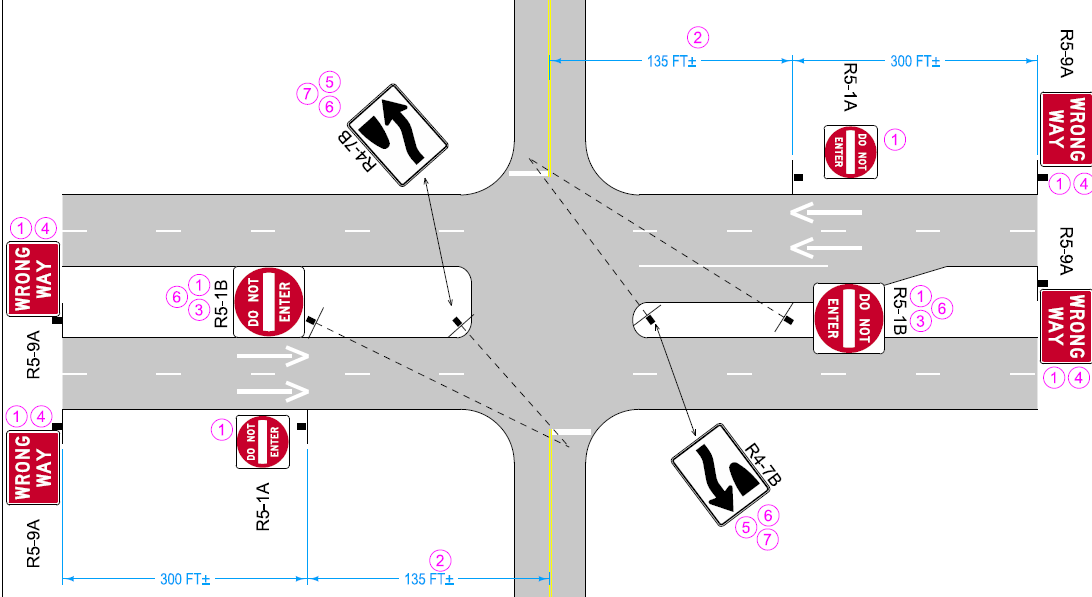 New
New
UAC
New
Larger
New
New
New
Larger
UAC
New
New
22
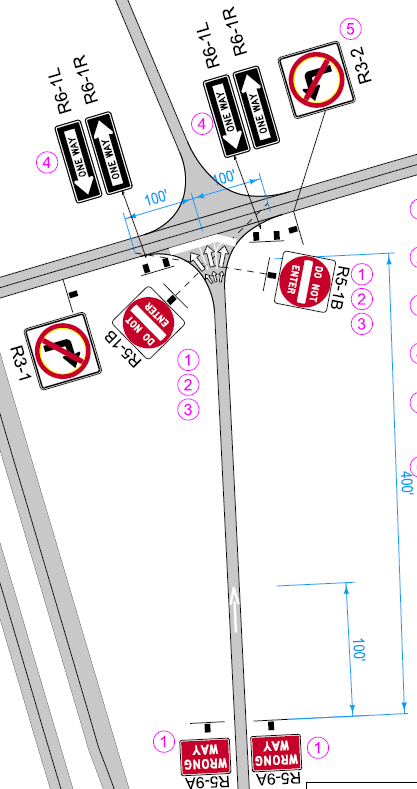 Standard DiamondInterchange
23
Cedar Rapids & Iowa City
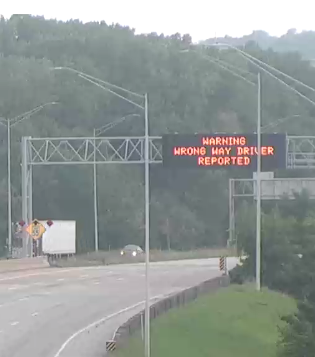 Overhead DMS use
Manually Activated
After a 911 call from Law enforcement
Display for 10 min
All DMS within 10 mile radius
   (Both directions)
24
Green Up Arrows 3/16/23
University (SB)
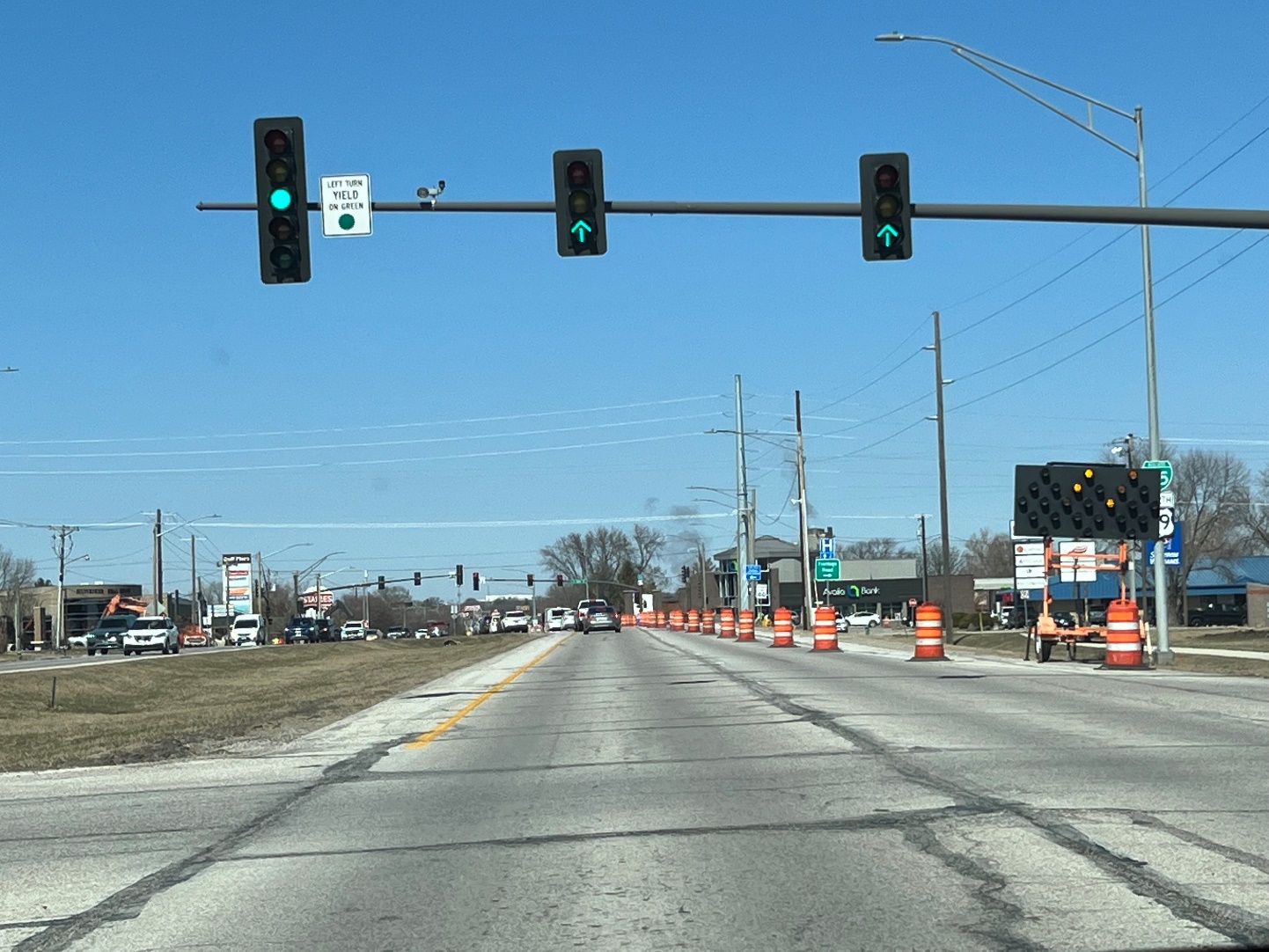 Duff (NB)
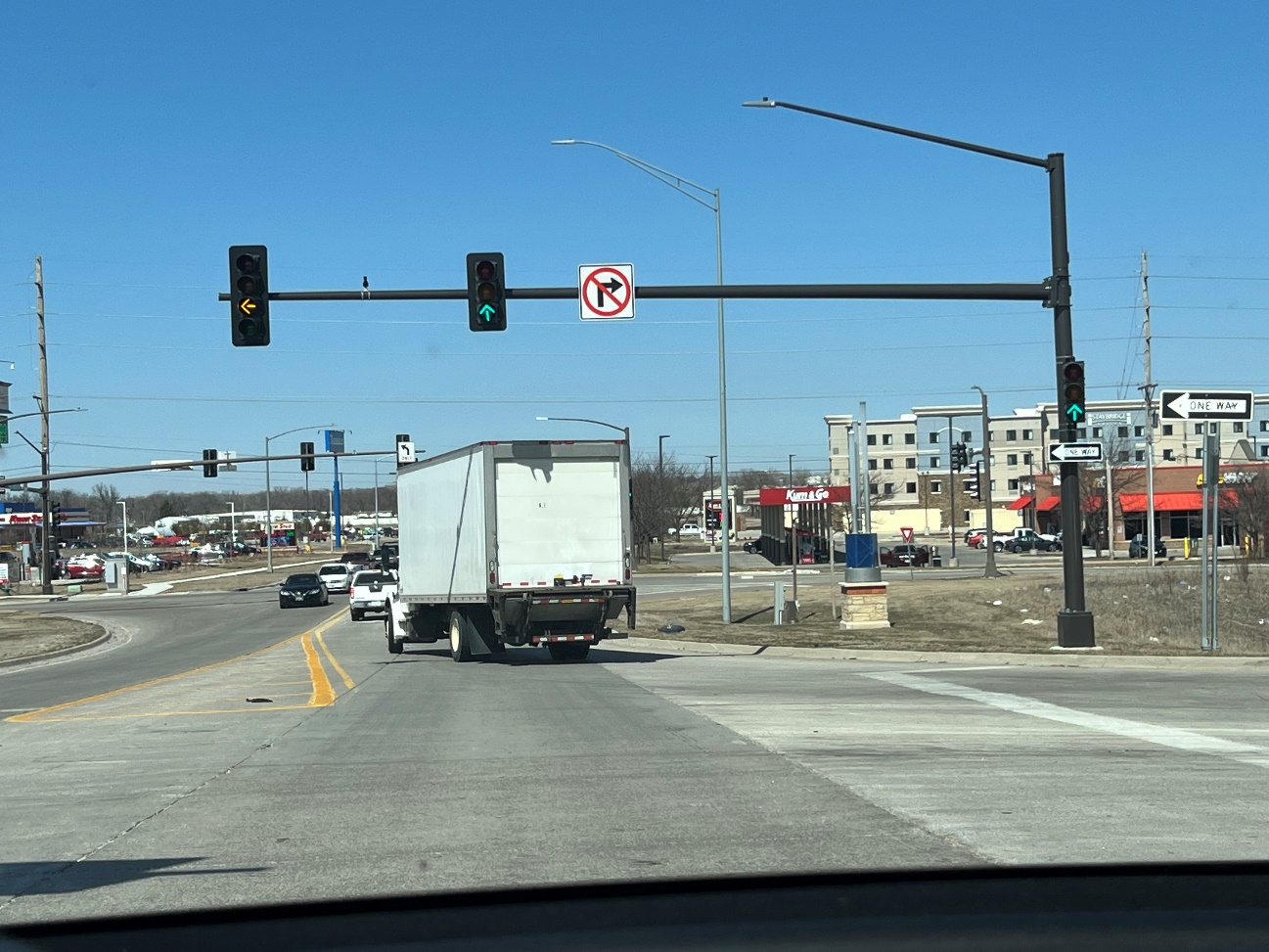 Dayton (NB)
25
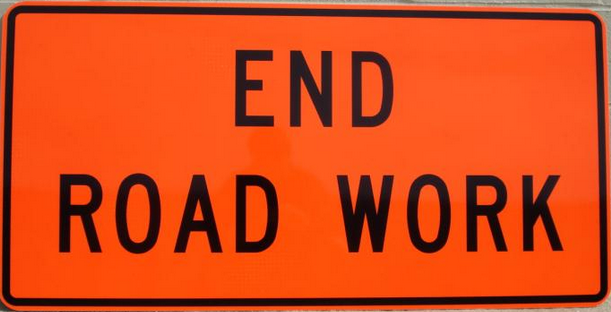 Questions?
26
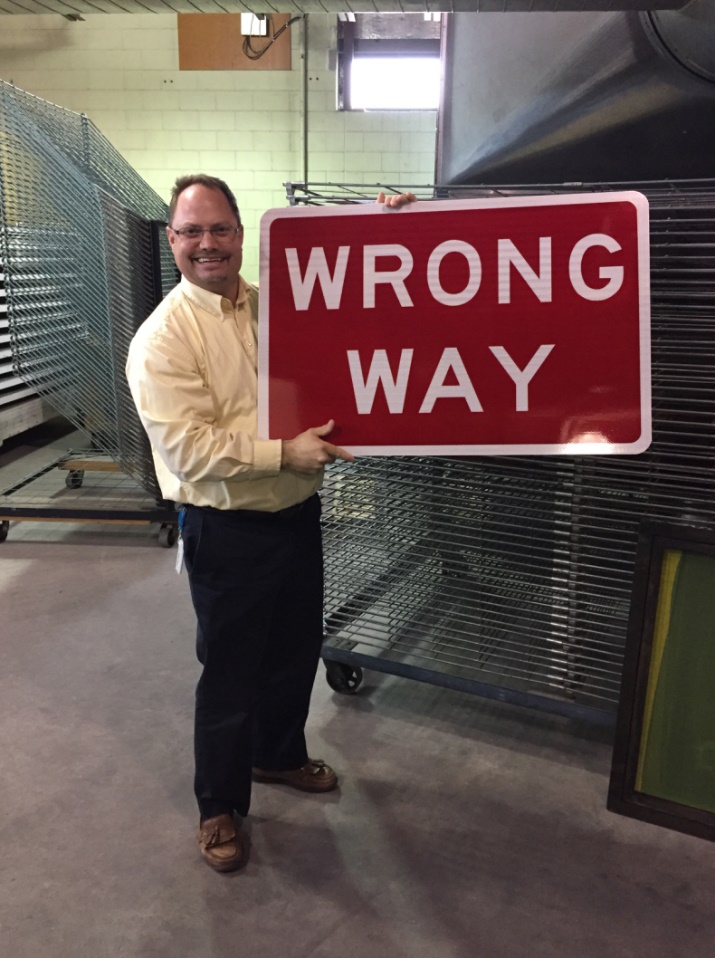 Any WWD Information?
Willy Sorenson, P.E.

Willy.Sorenson@iowadot.us

(515)-669-4628 Cell (99% of getting me)
Traffic & Safety Engineer
Traffic & Safety Bureau, Iowa DOT
800 Lincoln Way, North Annex
Ames, Iowa 50010
(515)-239-1212 Office (1% chance I’ll answer)
27